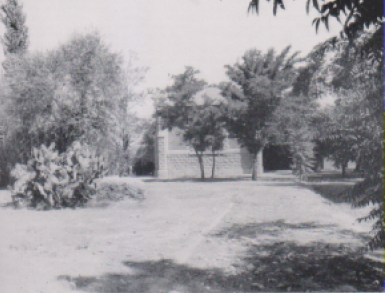 Damasco, cappella recente, per commemorare la conversione di S. Paolo
Damasco, la Via Diritta
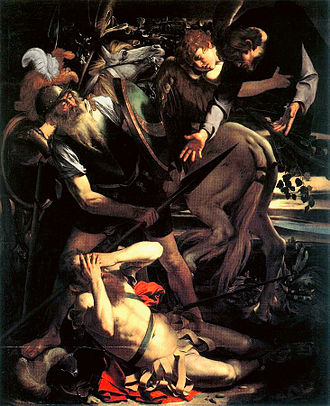 Caravaggio, Conversione di San Paolo
Conversione di San Paolo
Sulla Via di Damasco
Gal.,  1, 13-17,
At., 9, 3-19; 22, 6-16; 26, 12-18
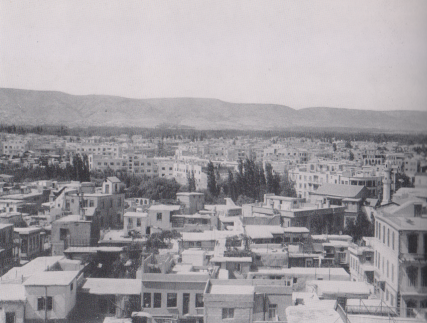 Veduta della odierna, Damasco, il fiume Barada
Damasco, arco di epoca romana, nella ‘Via diritta’ a 600 metri da Porta orientale
Damasco, cappella di Anania, 3 m sotto livello stradale attuale, luogo del battesimo di Paolo
Damasco, Cappella di Anania,  3 metri otto il livello stradale
Paolo rimase in Damasco per alcuni giorni.
 Si recò in Arabia ( Transgiordania..
Ritorna nel 37 a Damasco.
Vi si fermò 3 anni.
L’opposizione giudaica lo costrinse alla fuga: calato dalle mura in un canestro.
Si reca Gerusalemme, 40: 
At., 9, 26, Gal. 1, 18,   
a prendere informazioni da Cefa.
Si ferma per un breve periodo.
Damasco,                                            cappella di S. Paolo,                                    a 300 metri dal muro                              da cui fu calato                                              in una cesta.